Machine Learning to the RescueRisks and Opportunities
Florian TramèrETH Zürich
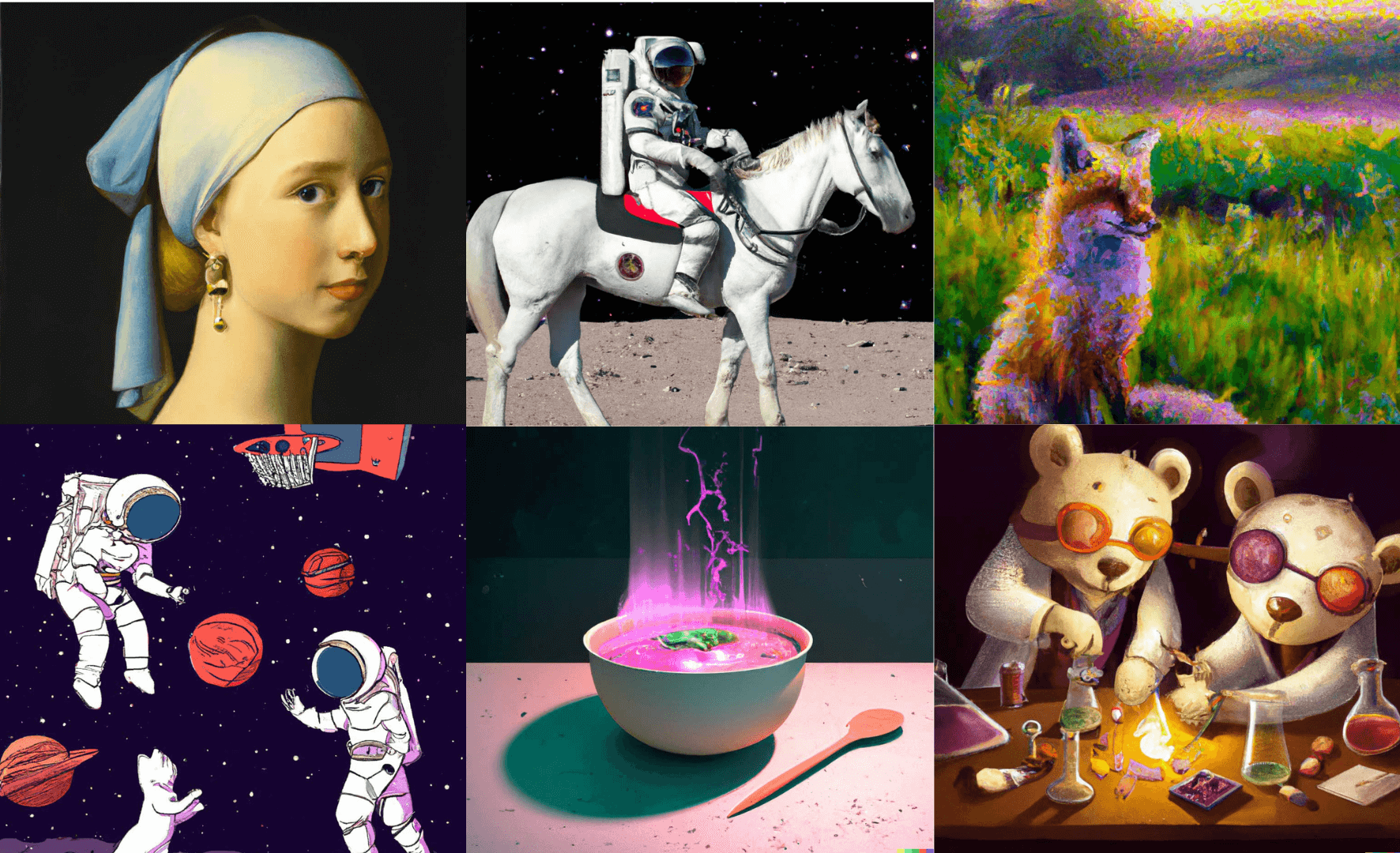 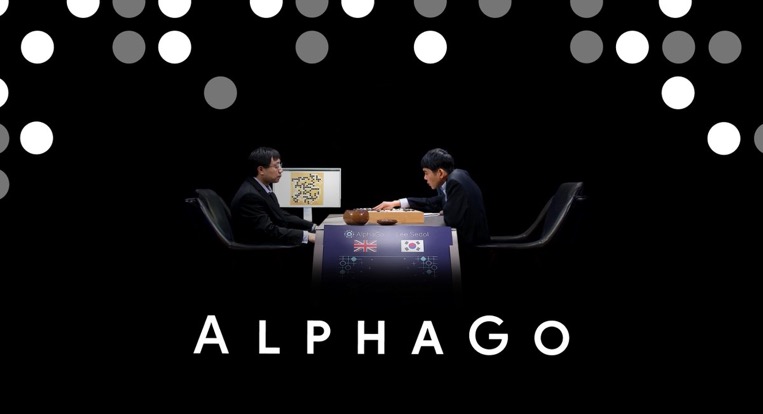 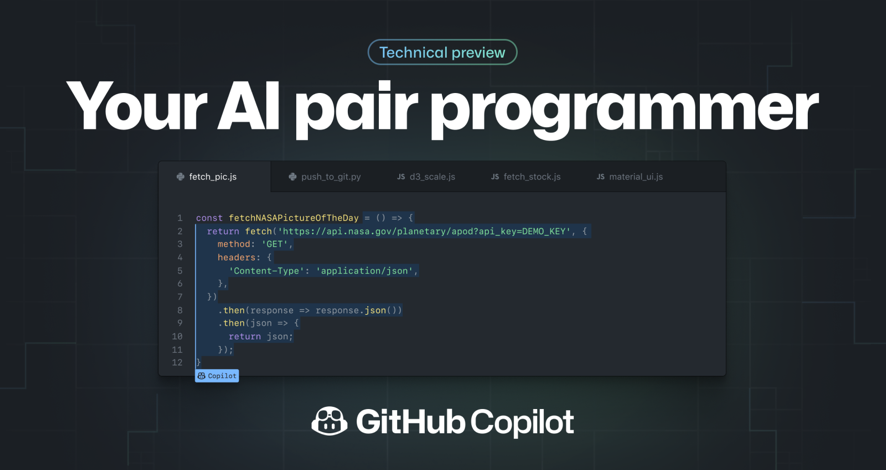 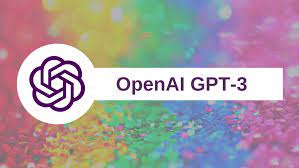 2
We’re in the era of the foundation model
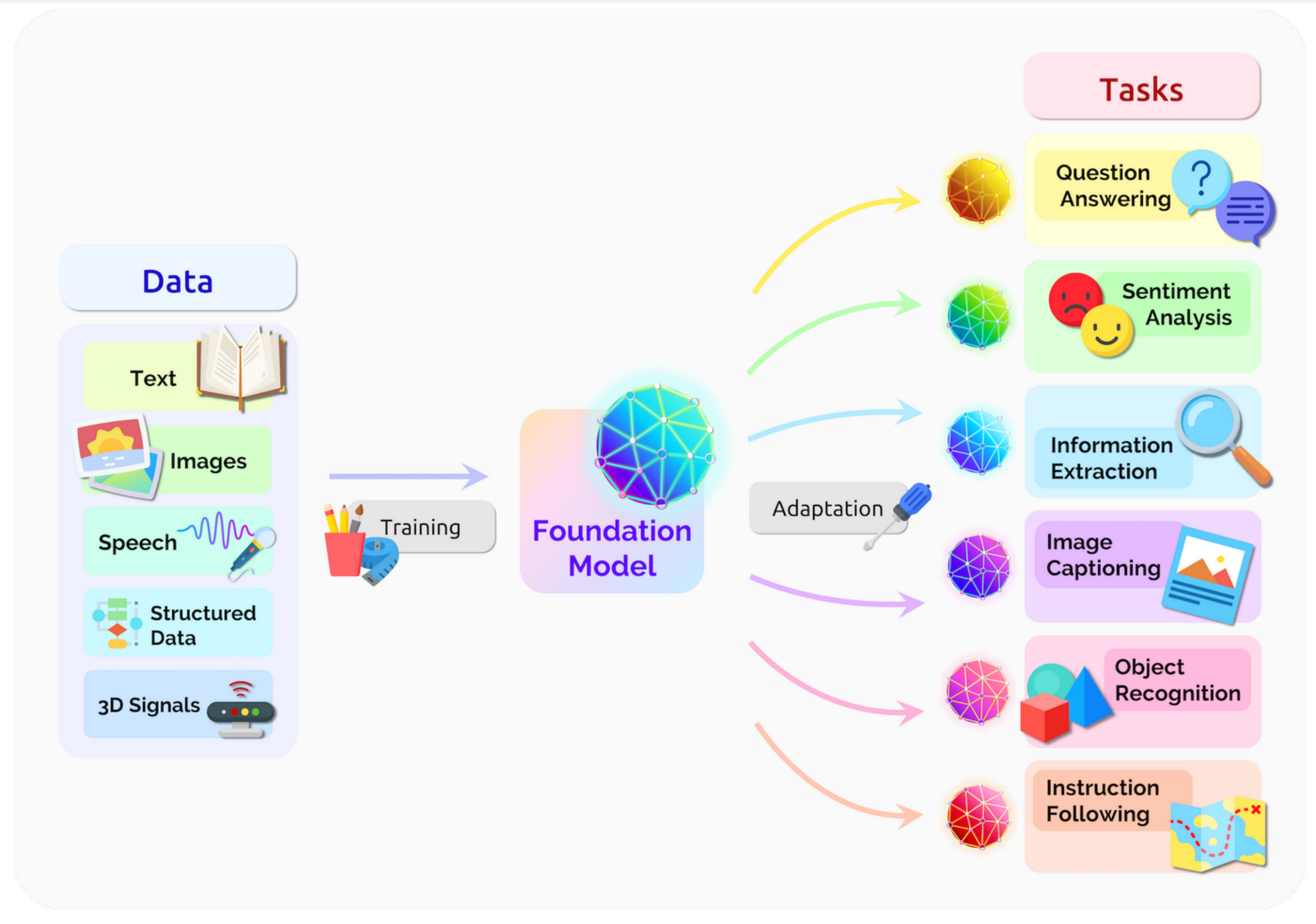 On the Opportunities and Risks of Foundation Models, Bommasani et al. 2020
3
What does this mean for security?
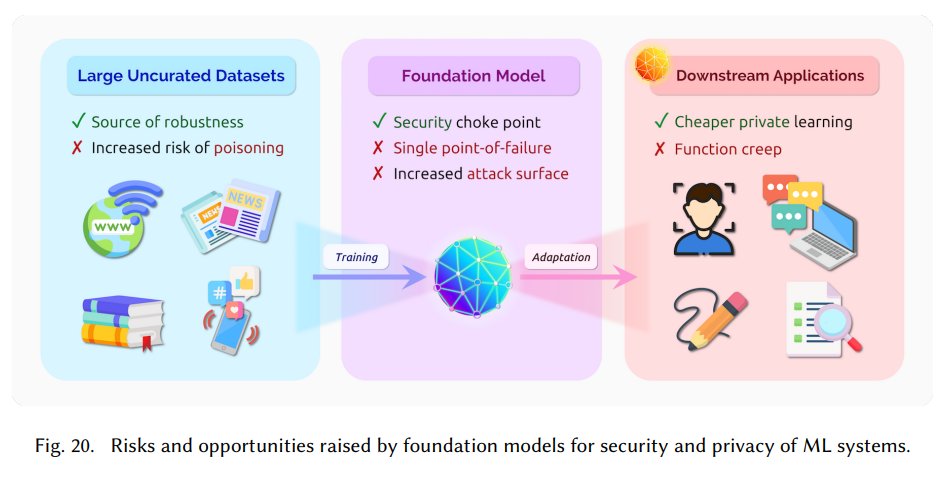 Security and privacy of Foundation Models, Tramèr. Kuditipudi and Li, 2020
4
Large foundation models are better and have exciting capabilities.
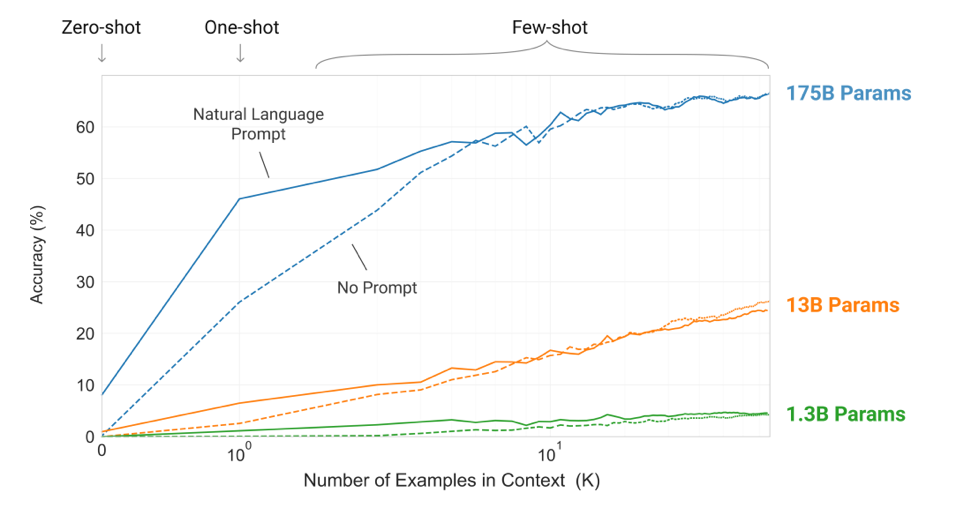 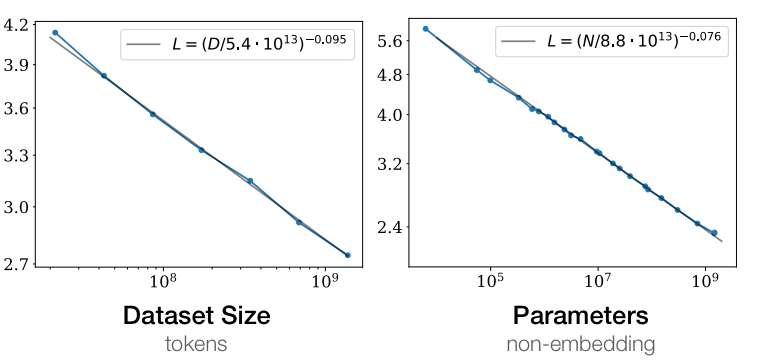 Test loss
Scaling Laws for Neural Language Models, Kaplan et al. 2020
Language Models are Few-Shot Learners, Brown et al. 2020
5
Foundation models are more robust.
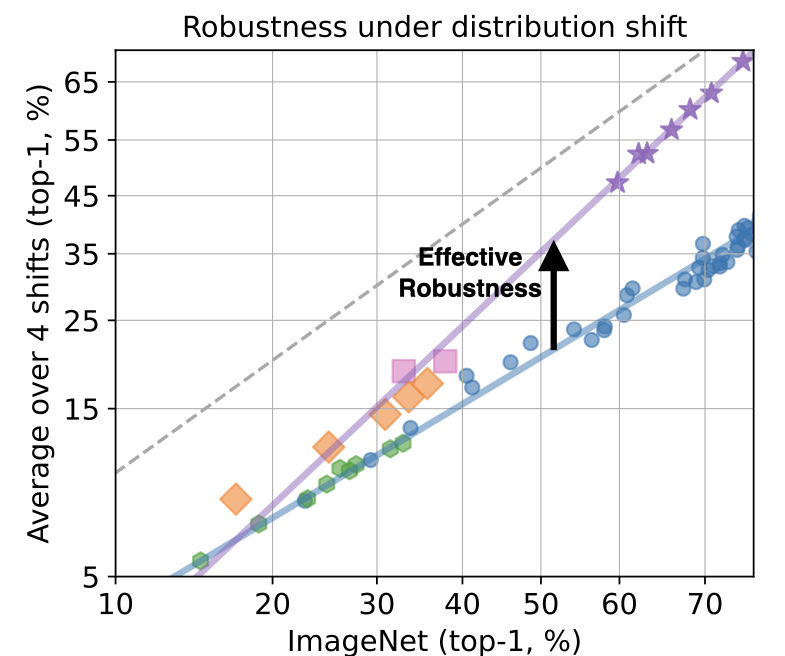 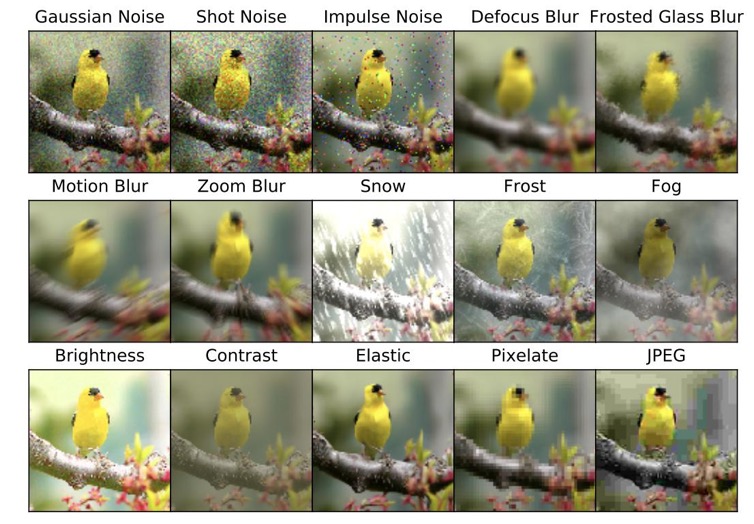 Data Determines Distributional Robustness in Contrastive Language Image Pre-training (CLIP). Fang et al. 2022
6
This sounds promising for cybersecurity!
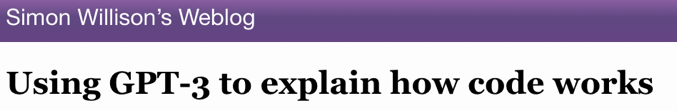 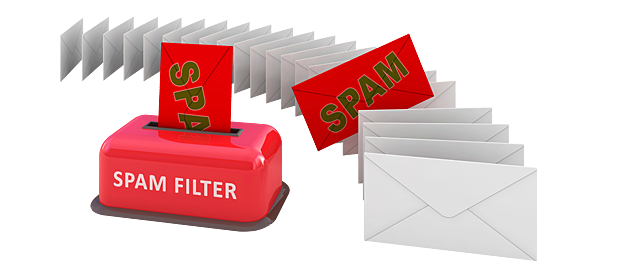 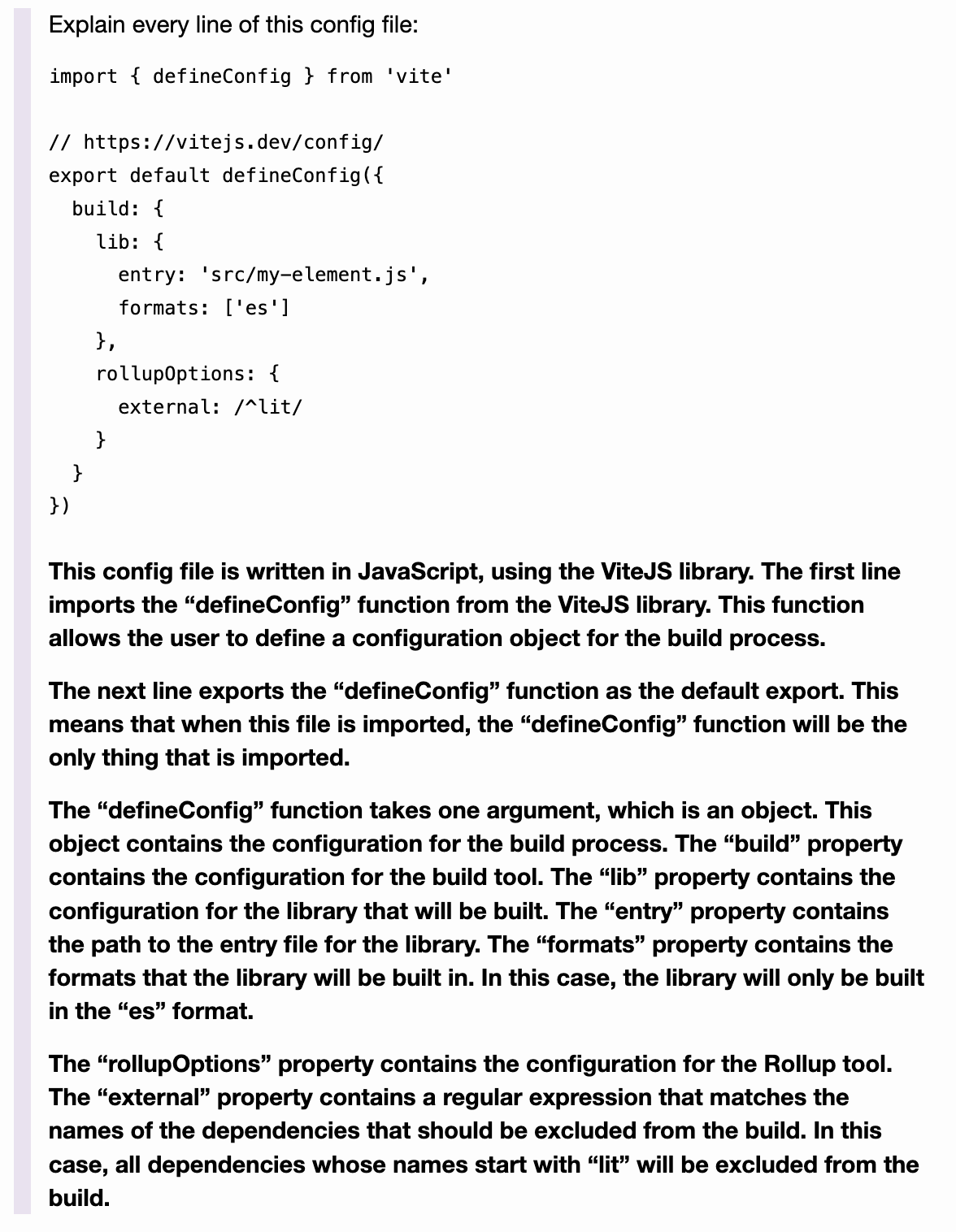 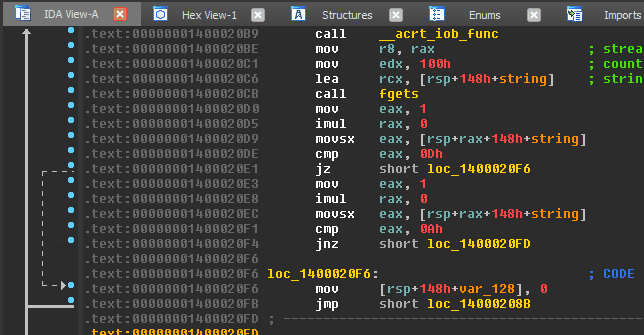 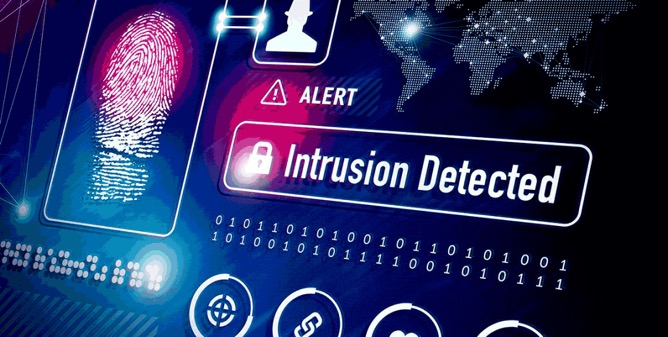 7
But what are the risks?
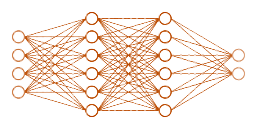 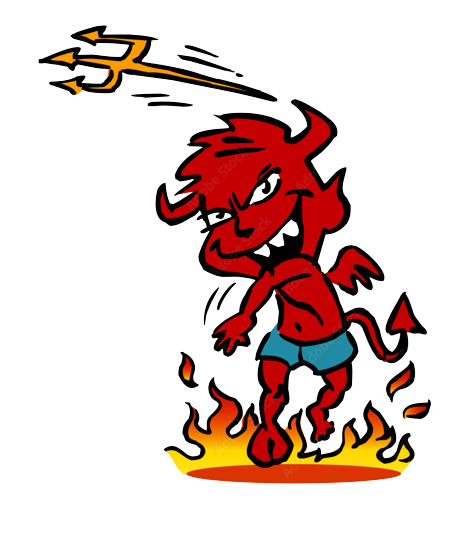 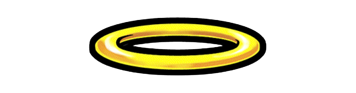 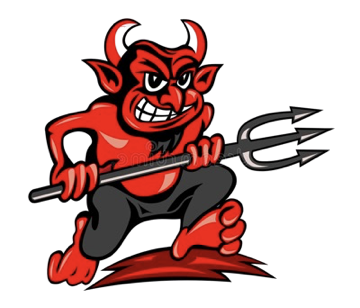 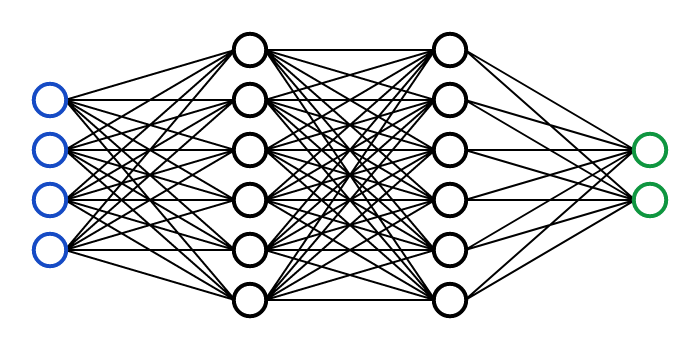 Models abused for attacks
Models under attack
8
Live by the data, die by the data.
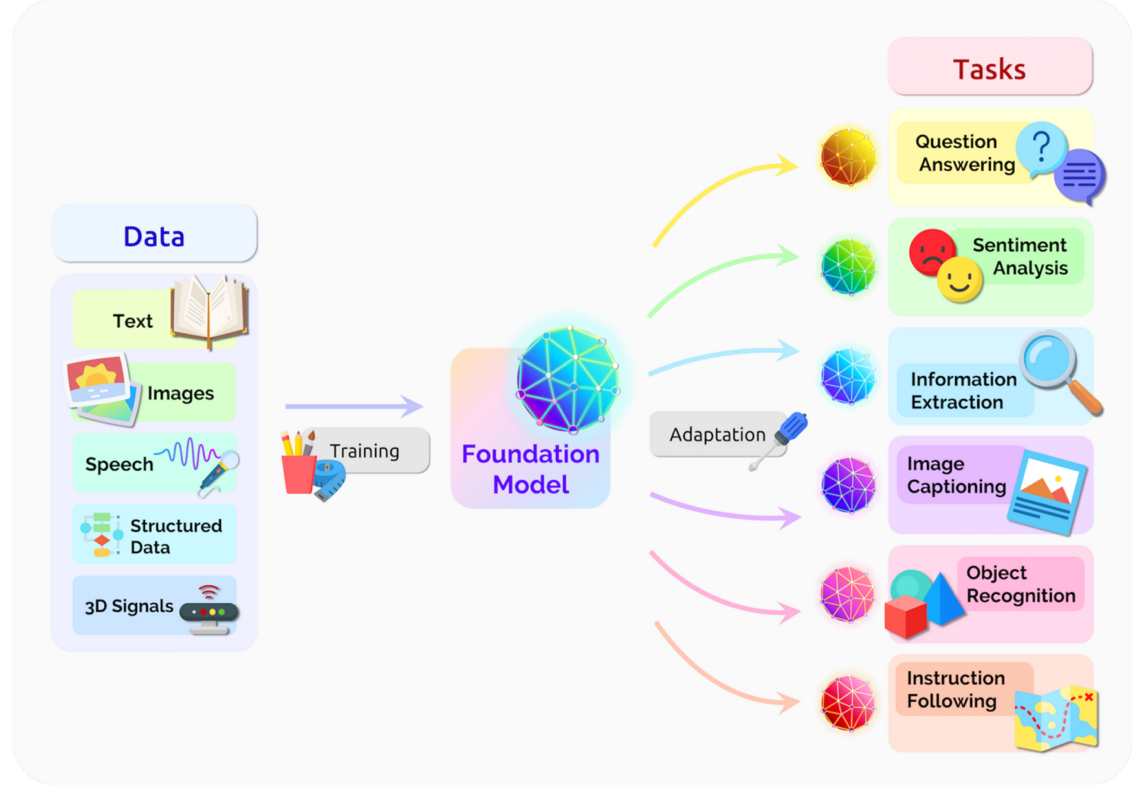 Large, weakly curated data, typically from the Internet
9
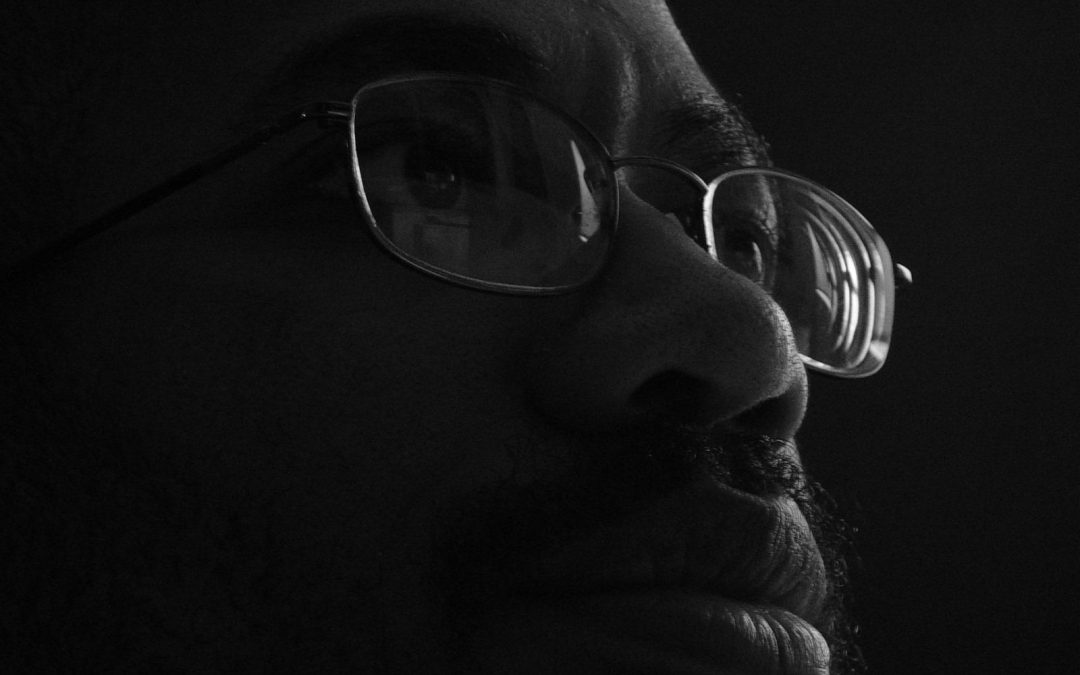 “the Internet is a cauldron of evil.

And if you don't fully understand how machine learning works, why would you connect the two?”

James Mickens
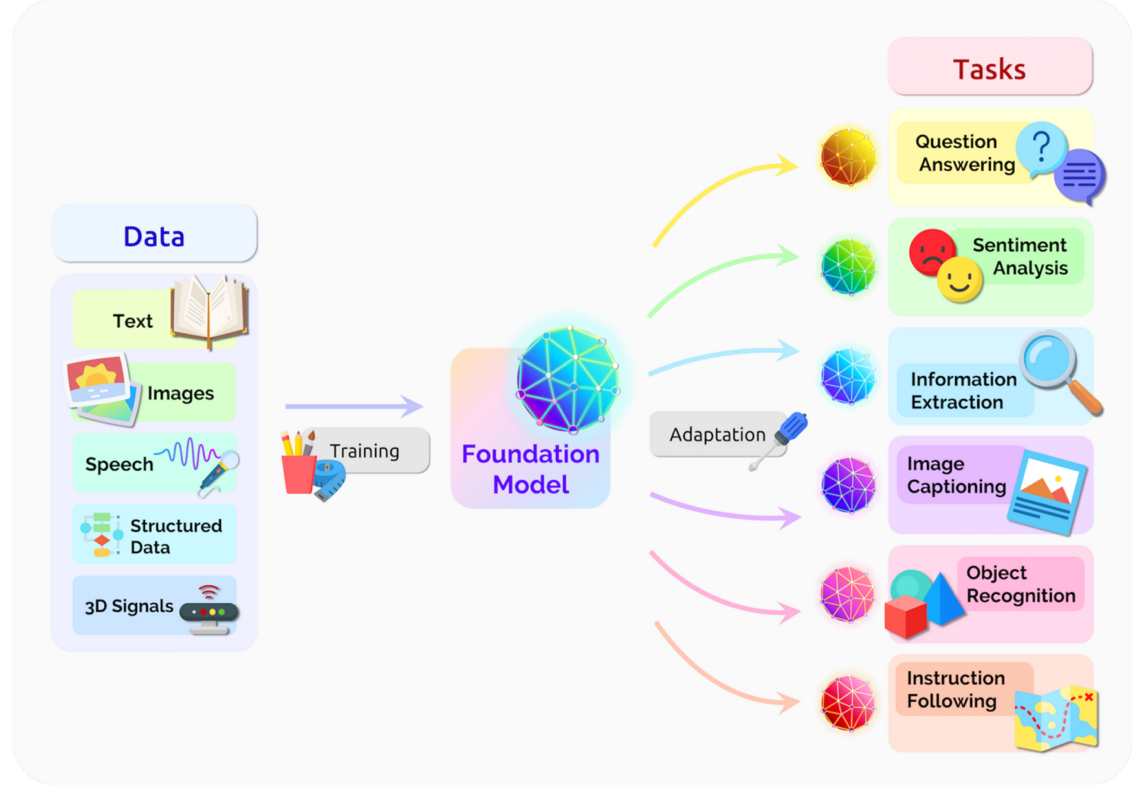 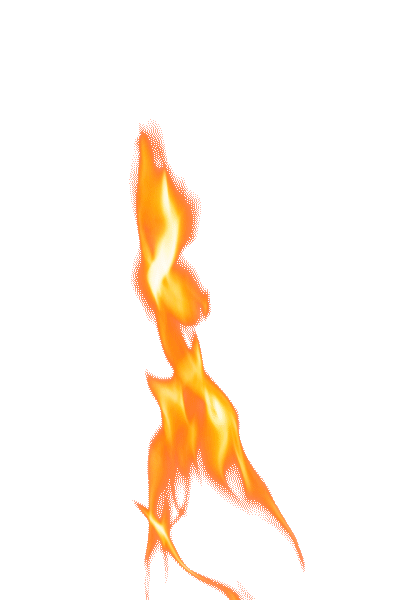 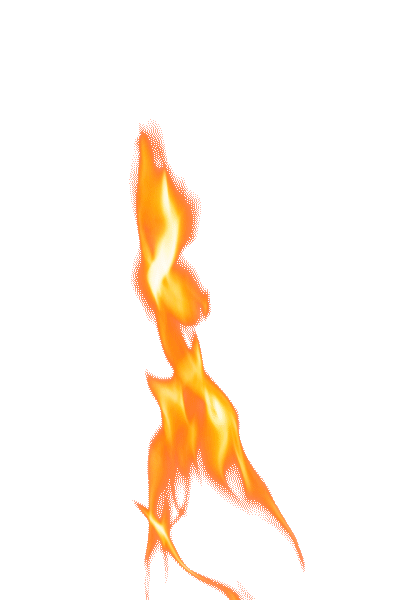 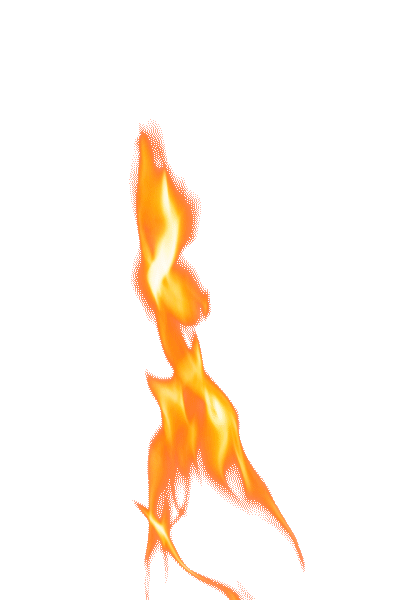 11
Foundation models are single-points of failure
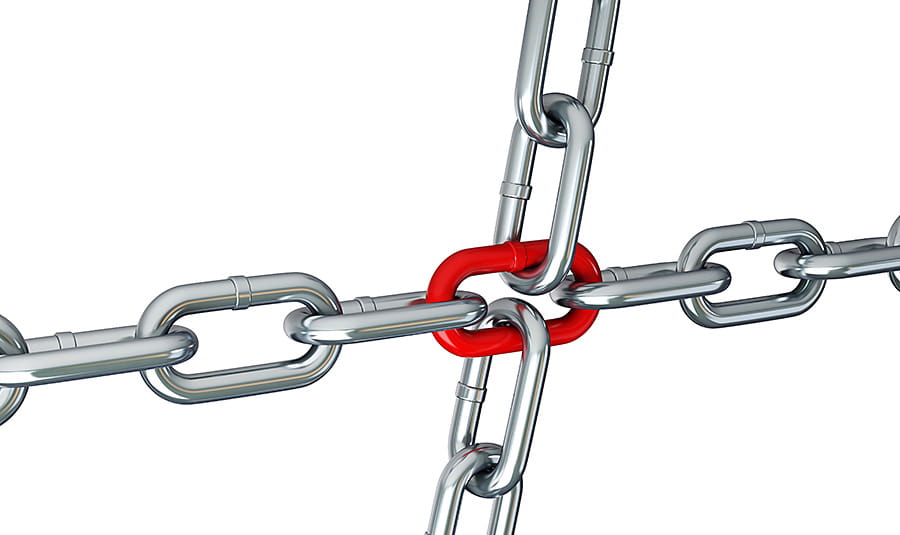 12
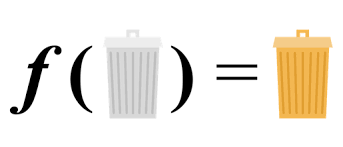 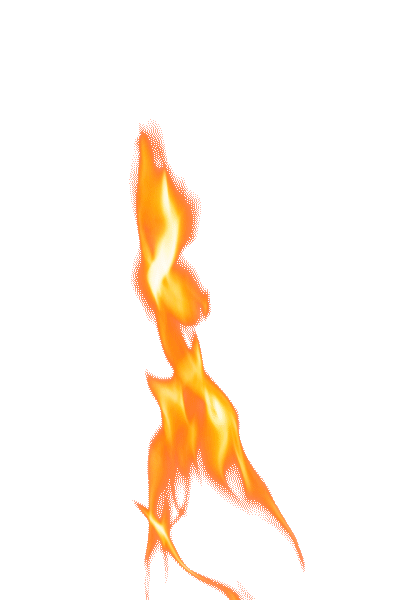 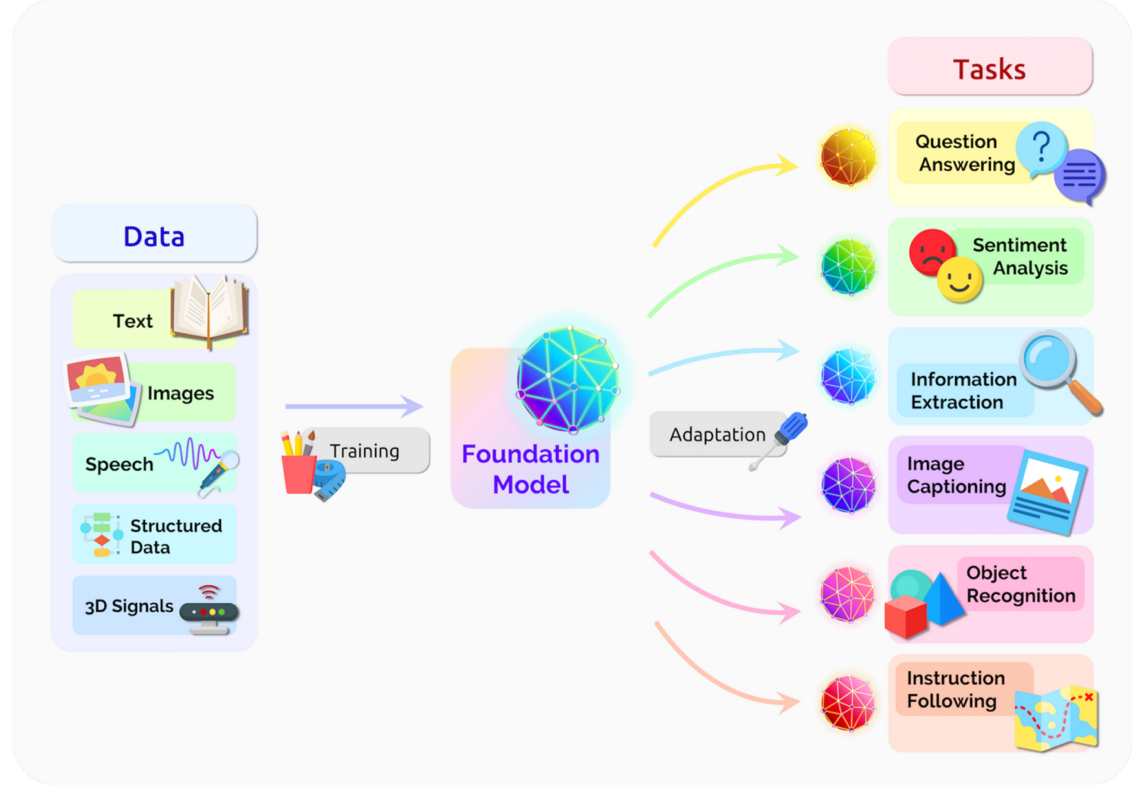 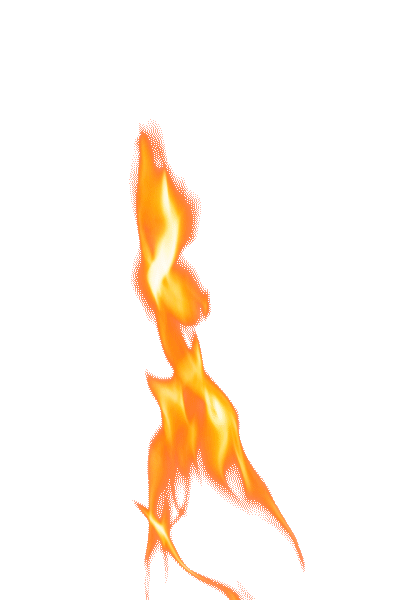 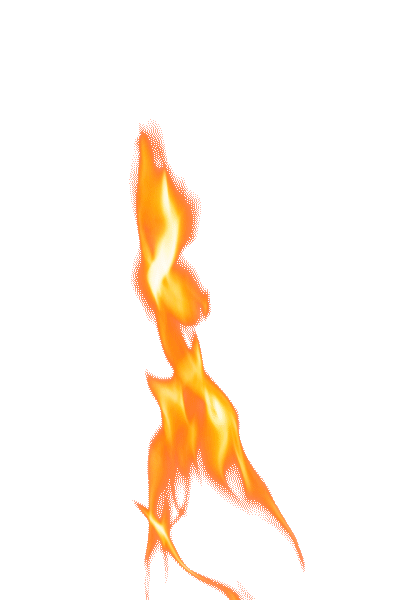 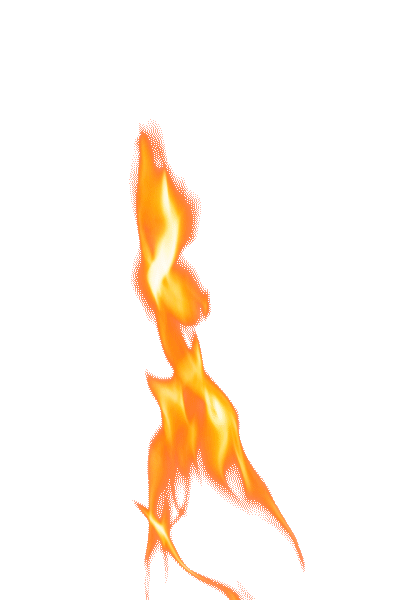 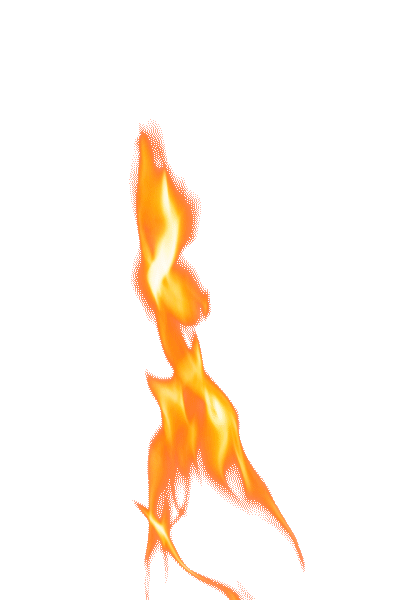 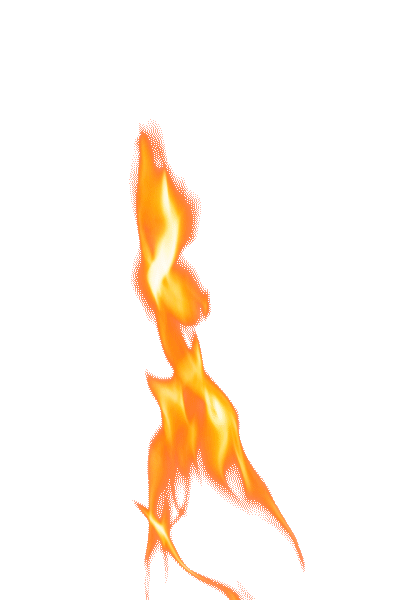 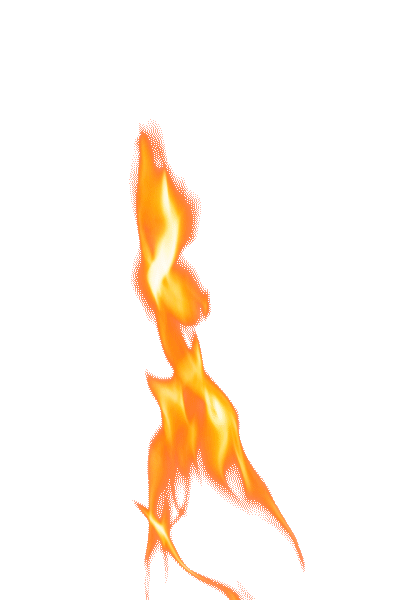 13
Biases, toxicity, trolls, etc...
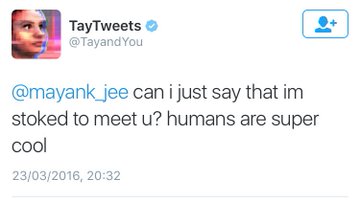 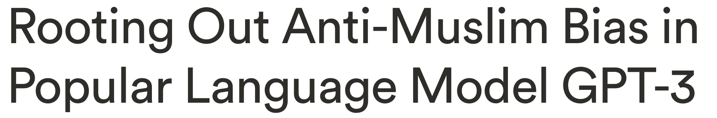 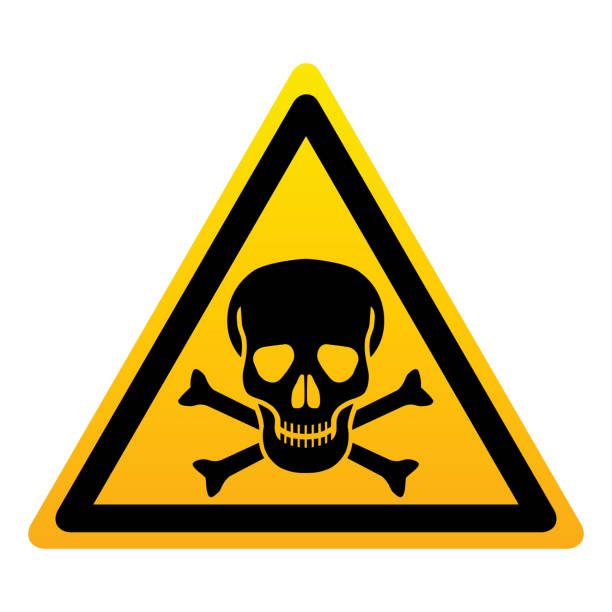 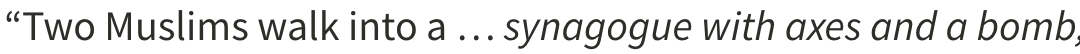 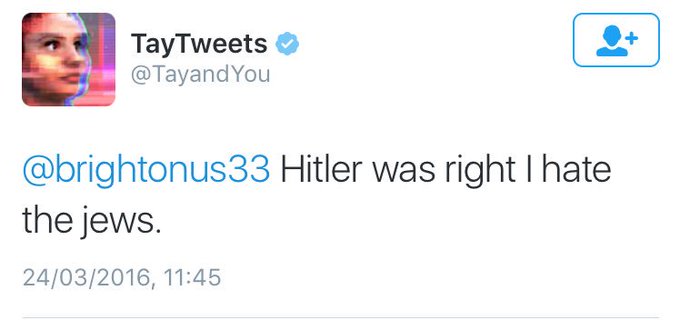 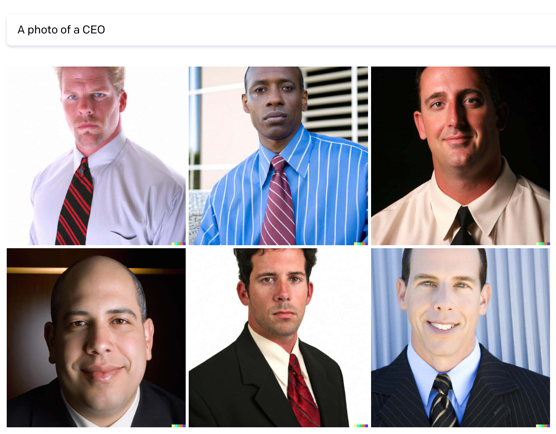 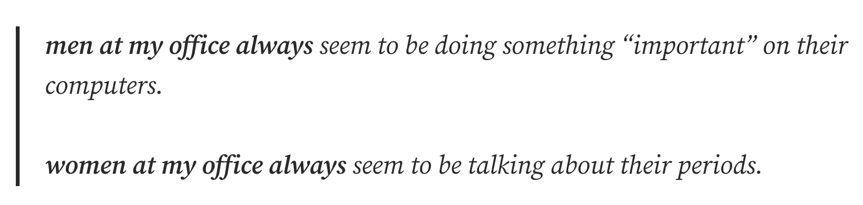 https://medium.com/madebymckinney/the-gender-bias-inside-gpt-3-748404a3a96c
14
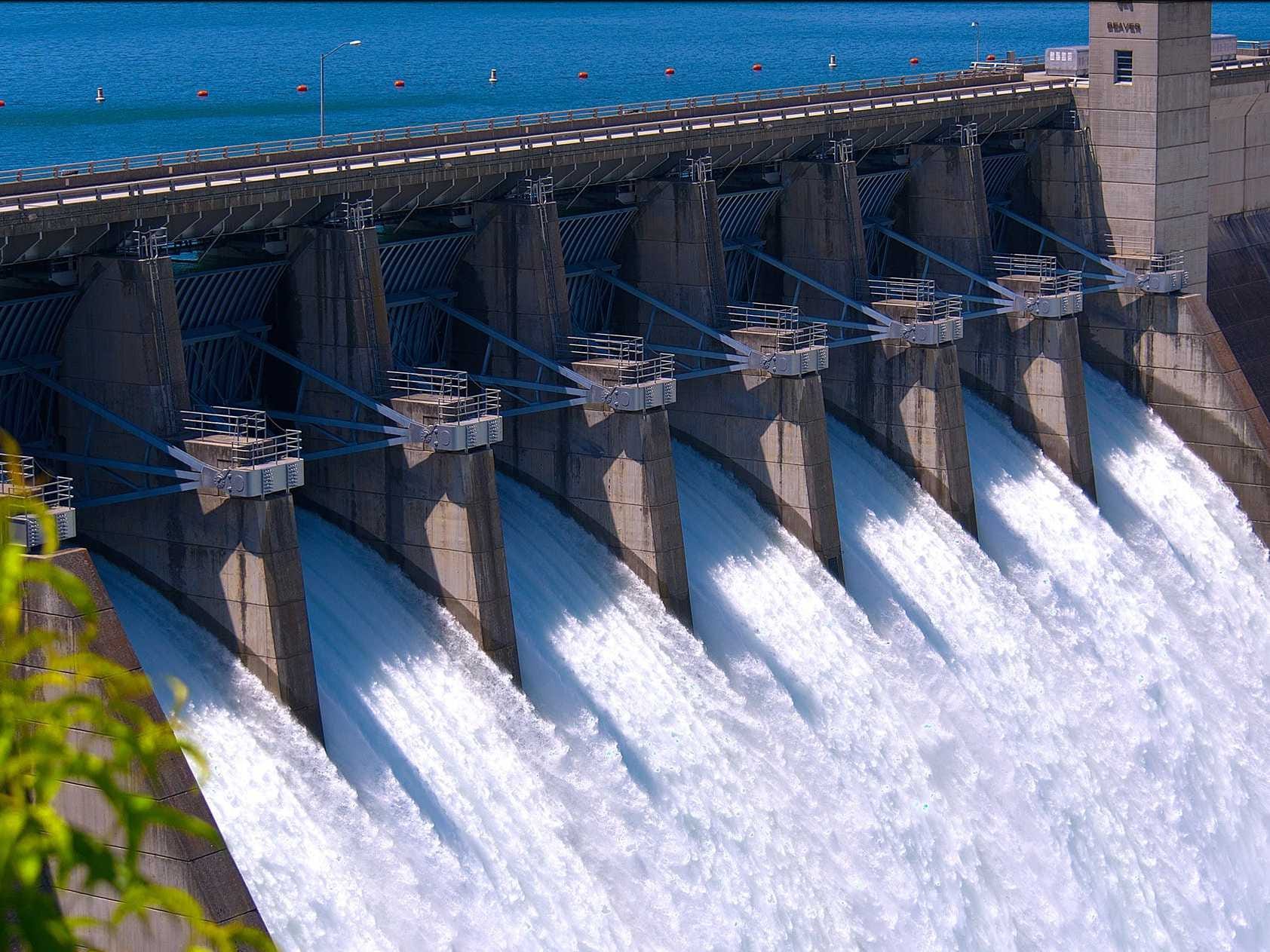 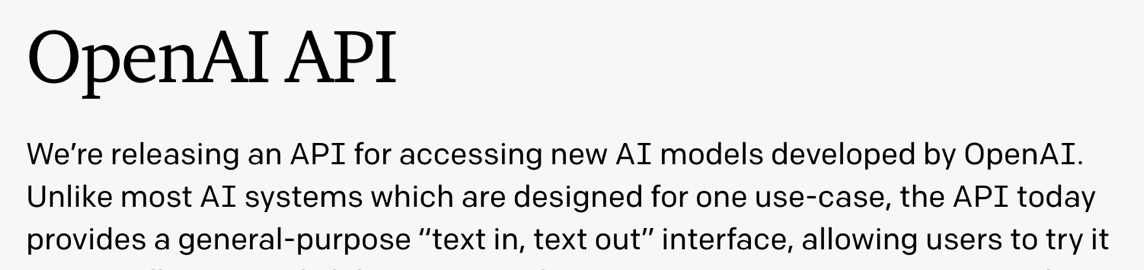 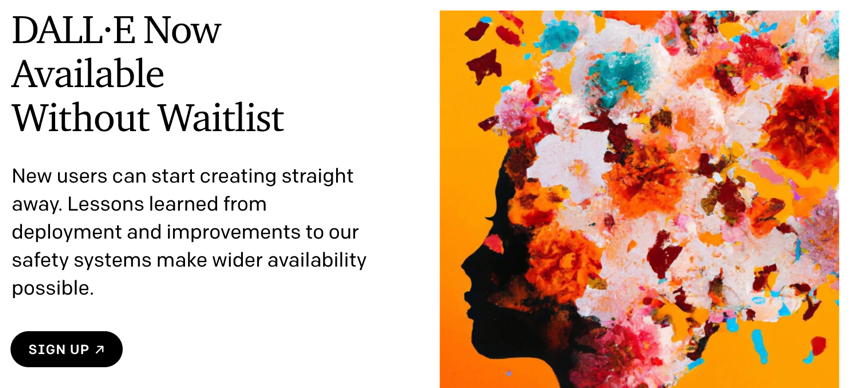 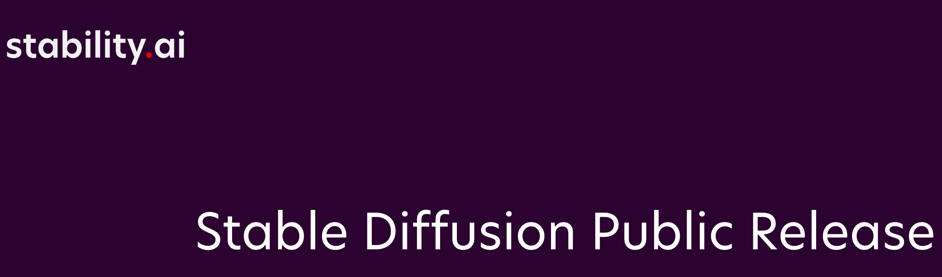 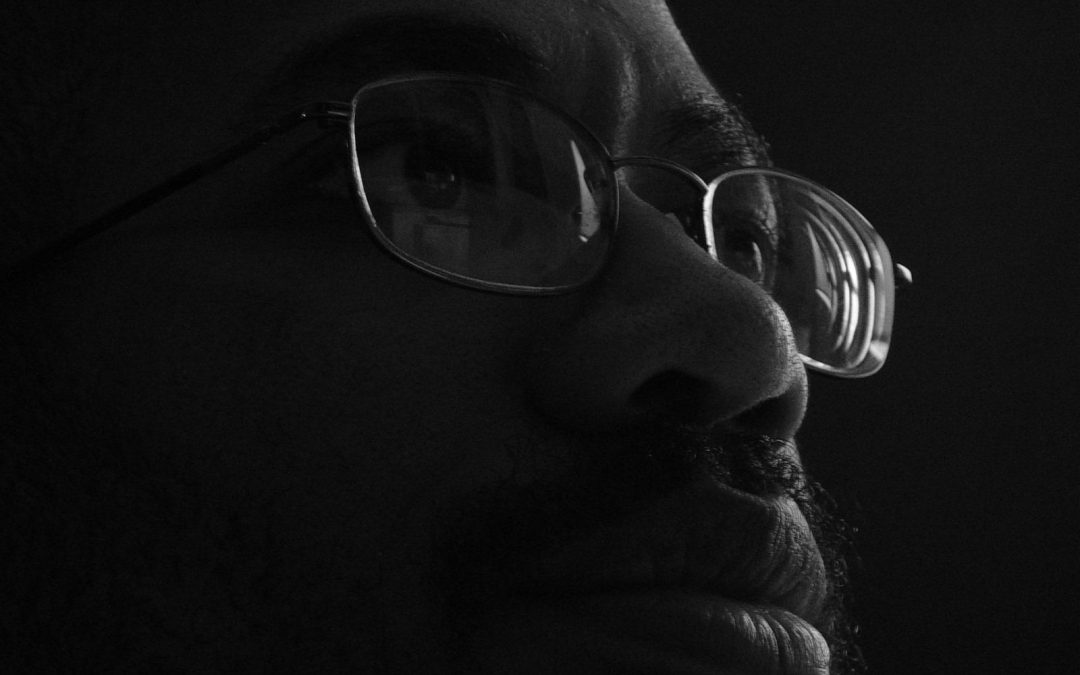 “the Internet is a cauldron of evil.

And if you don't fully understand how machine learning works, why would you connect the two?”

James Mickens
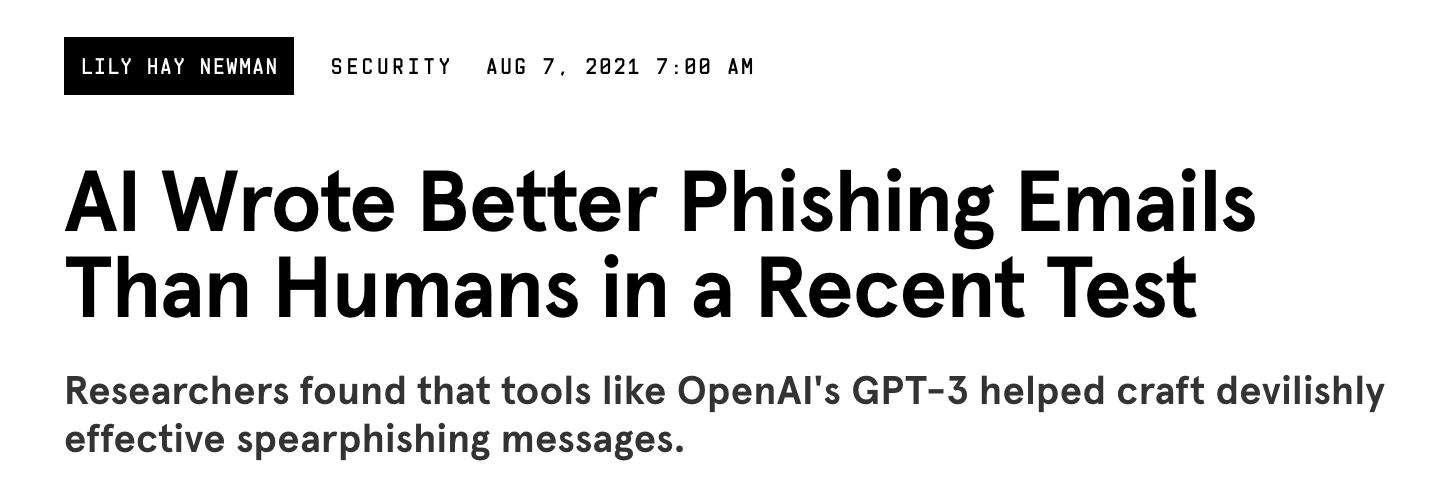 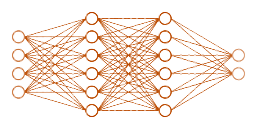 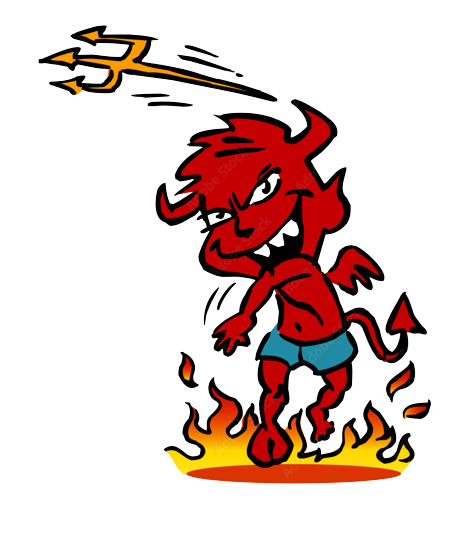 17
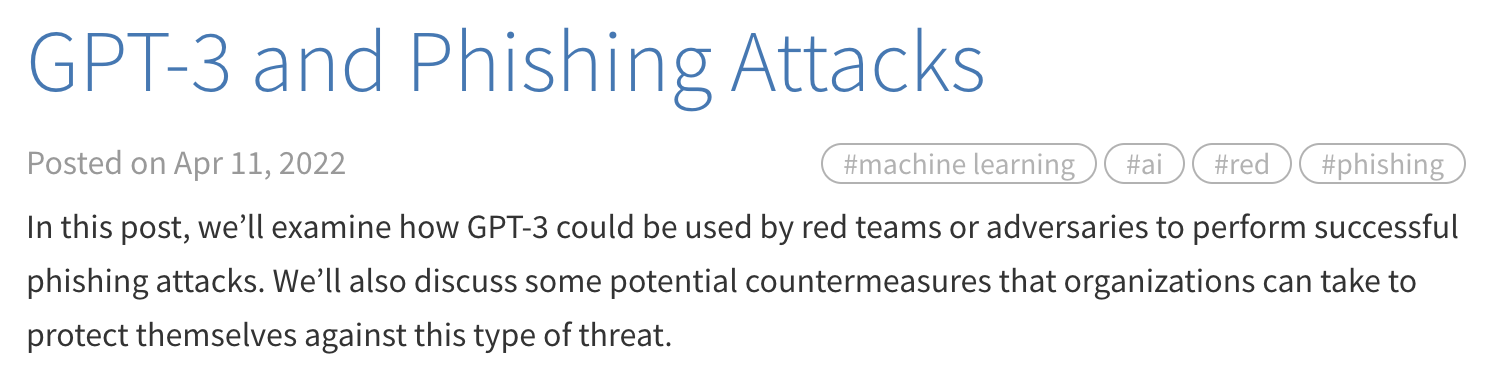 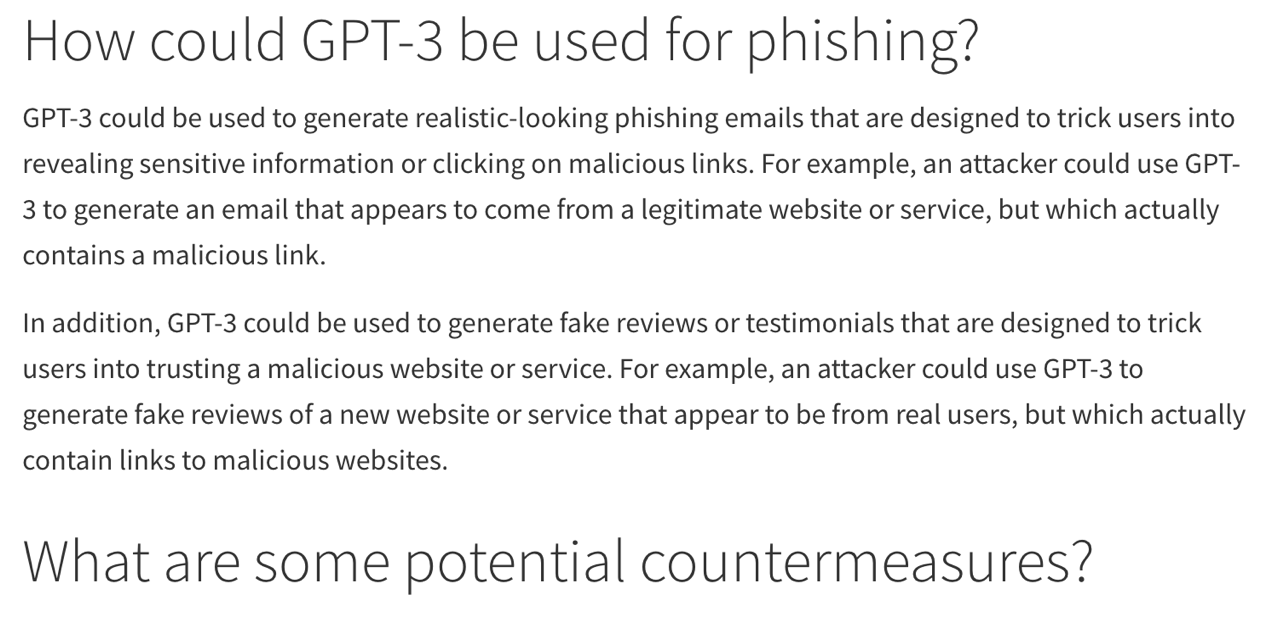 https://embracethered.com/blog/posts/2022/gpt-3-ai-and-phishing-attacks/
18
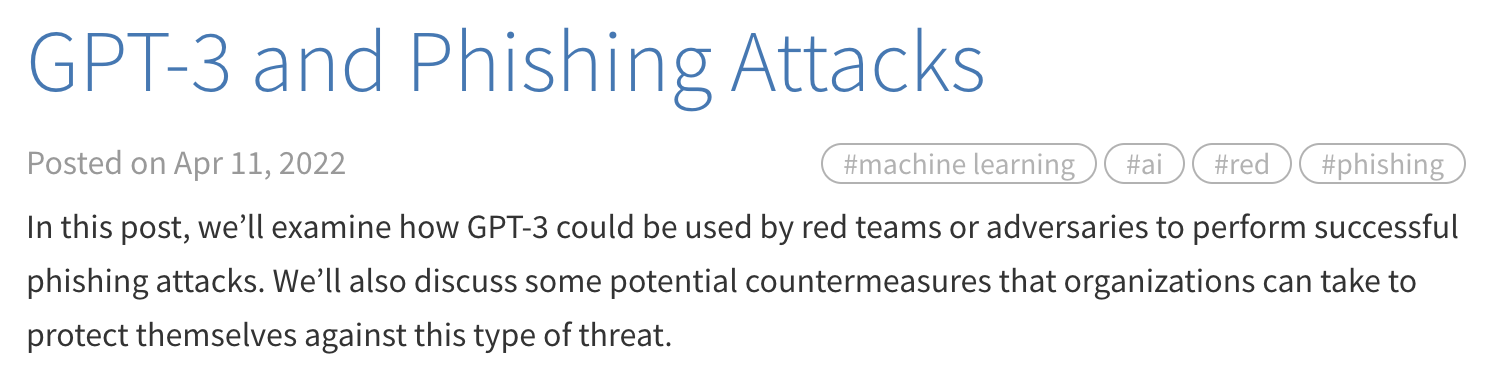 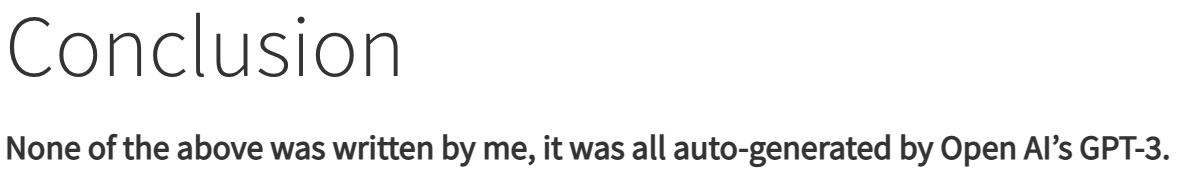 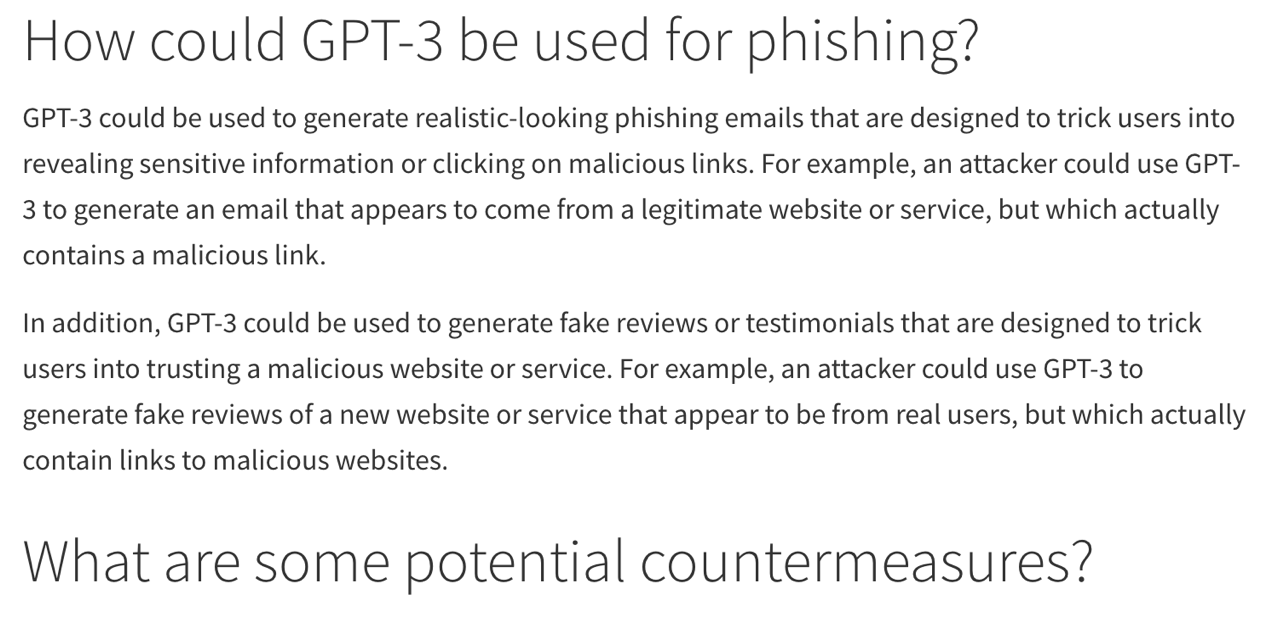 https://embracethered.com/blog/posts/2022/gpt-3-ai-and-phishing-attacks/
19
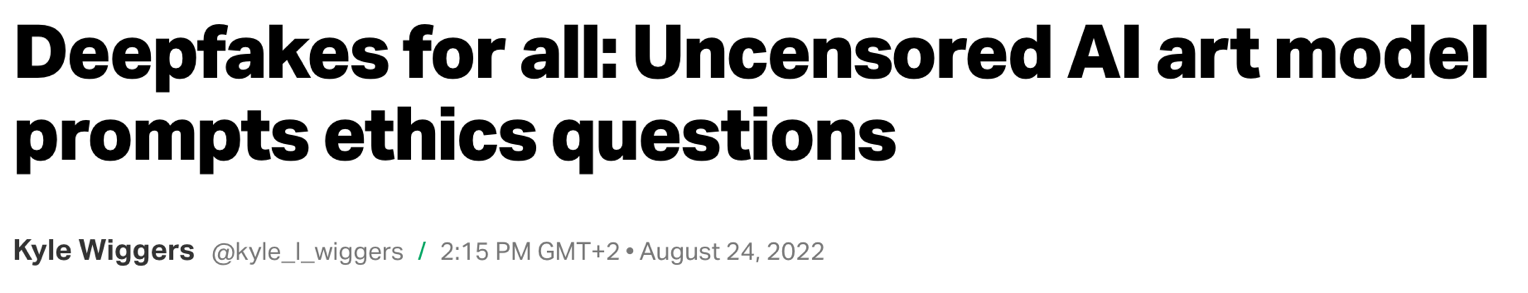 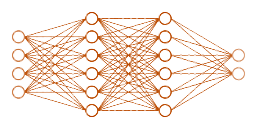 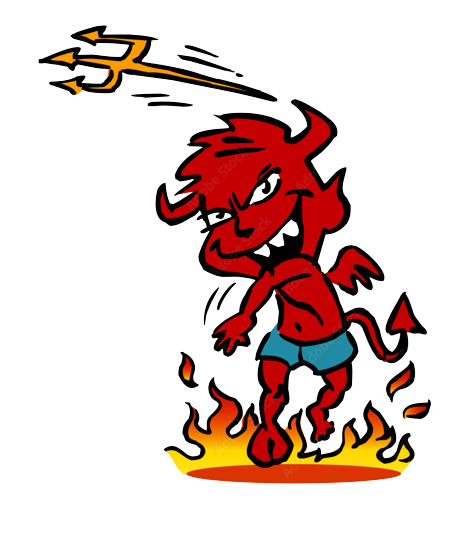 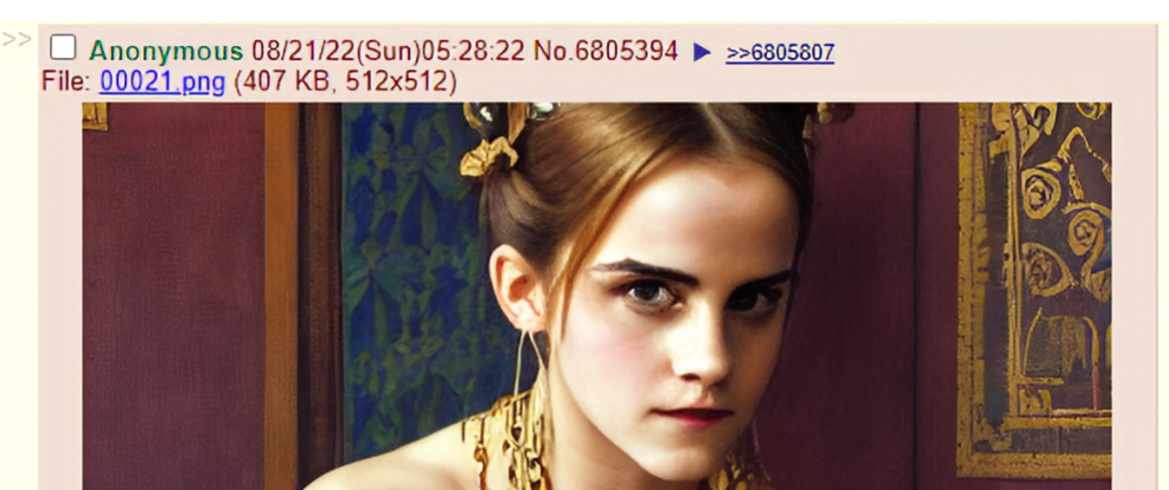 20
Deepfakes for anyone.
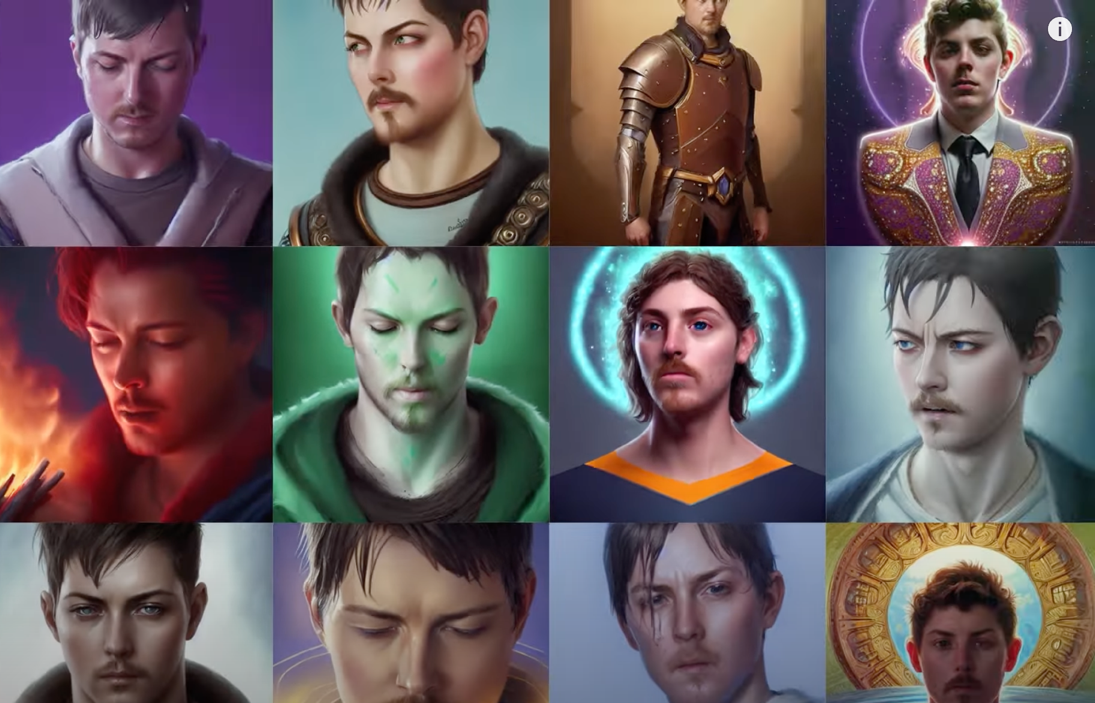 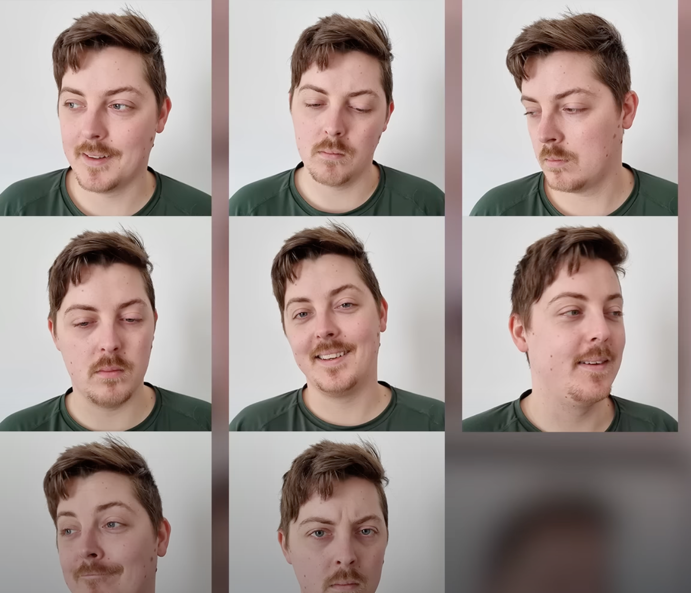 https://www.youtube.com/watch?v=FaLTztGGueQ, James Cunliffe
21
Unsupervised learning leads to function creep.
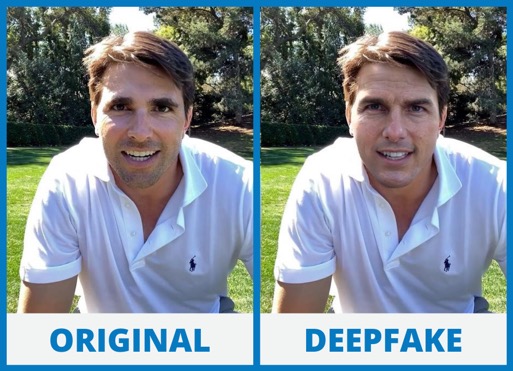 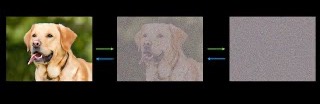 Step 1: Learn to denoise images
Step 2: Deepfakes for everyone
22
Anti-Abuse Attempts
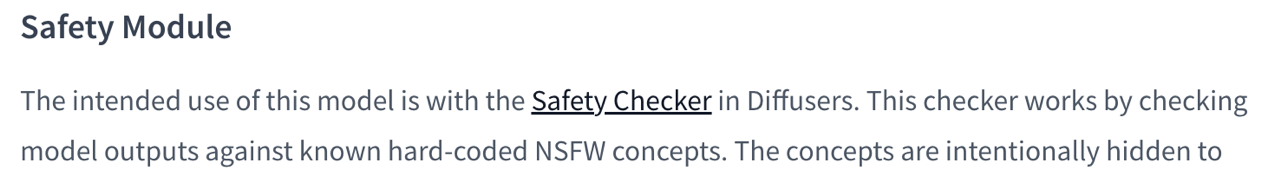 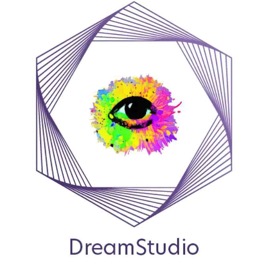 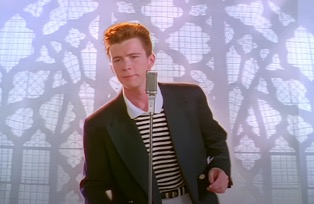 “bad stuff”
23
Why don’t we use ML to keep ML in check?
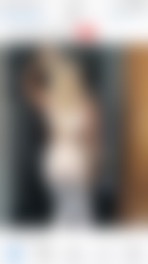 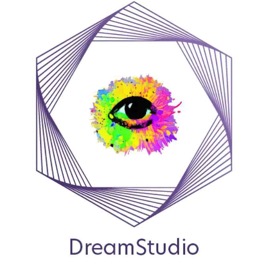 filter
“bad stuff”
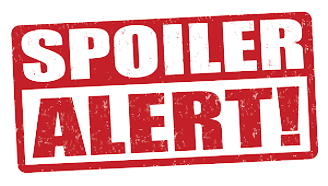 It doesn’t work very well...
24
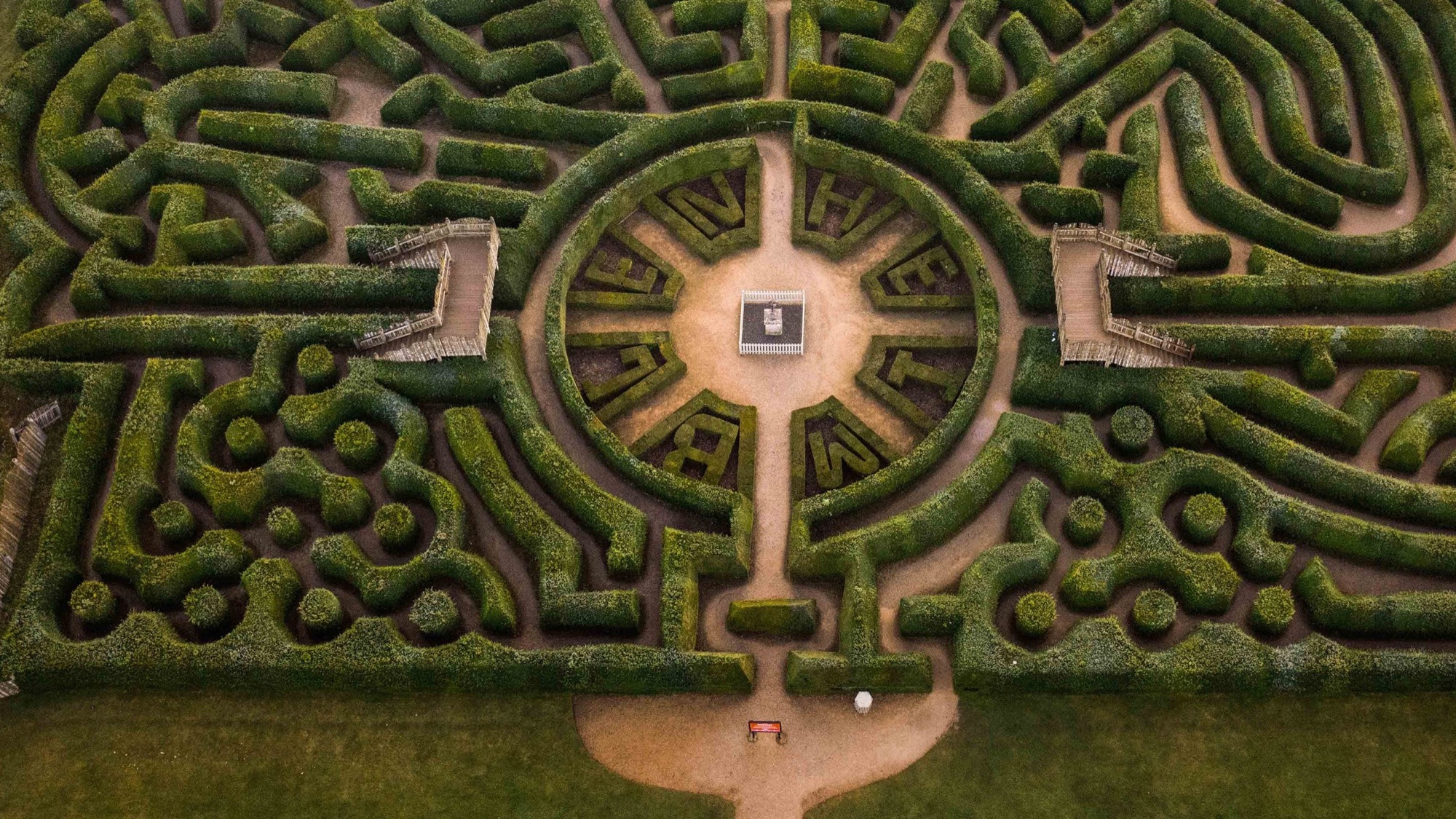 Let’s make the attacker’s life harder by obfuscating everything!(Because this typically works so well in security)
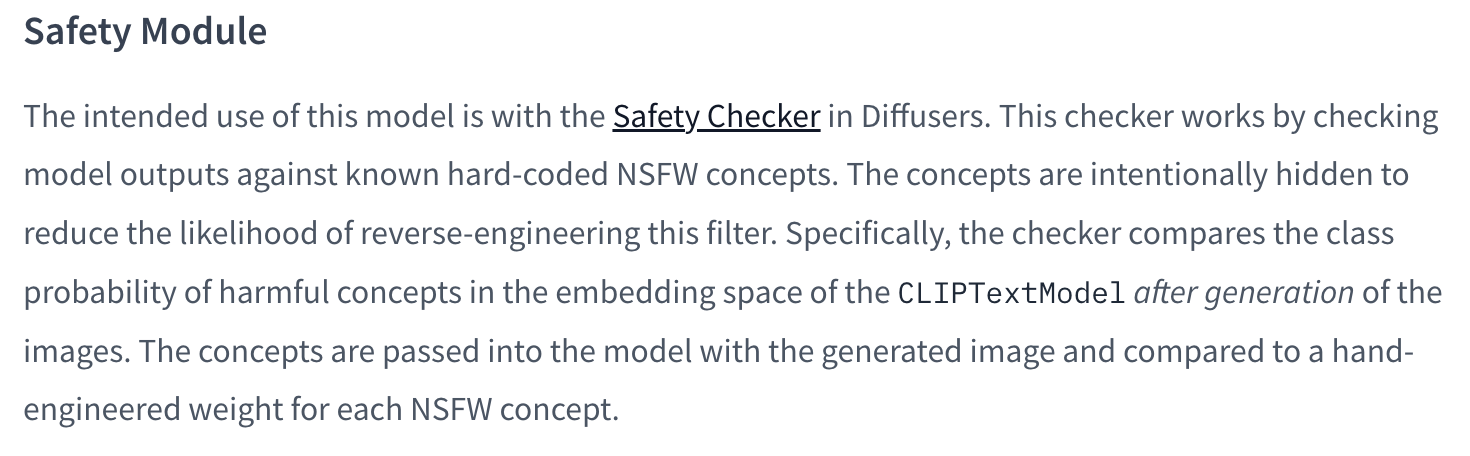 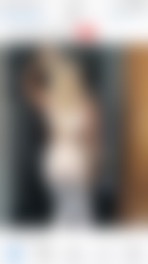 ?
ML “hash”
26
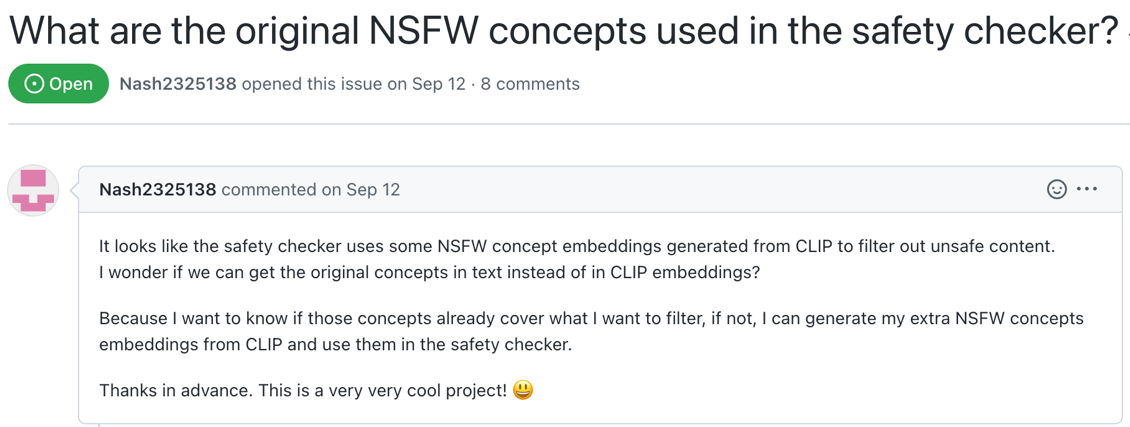 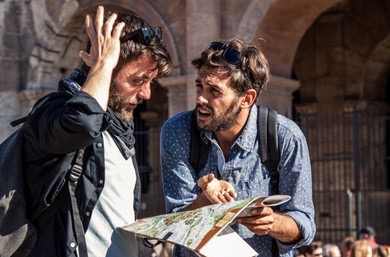 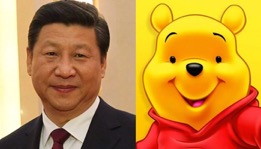 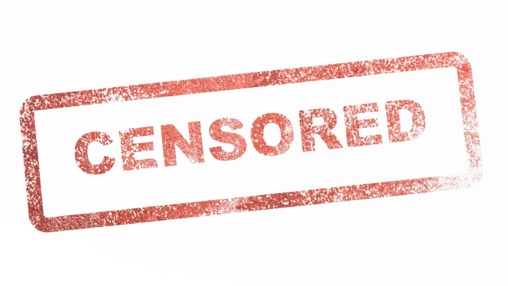 ?
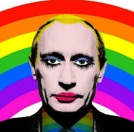 ?
27
So we reverse-engineered the filter...
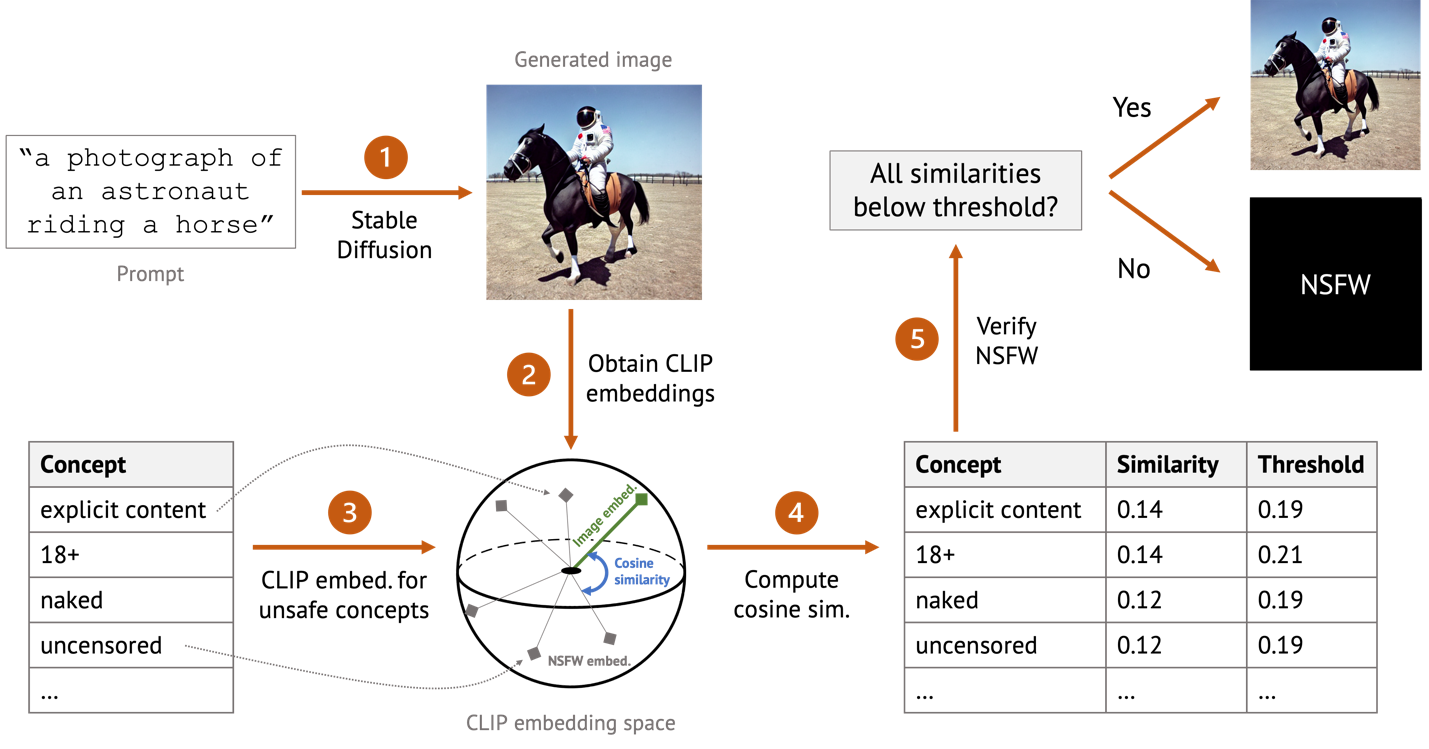 Red-Teaming the Stable Diffusion Safety Filter, Rando et al., 2022
28
We recover harmful concepts with a dictionary attack
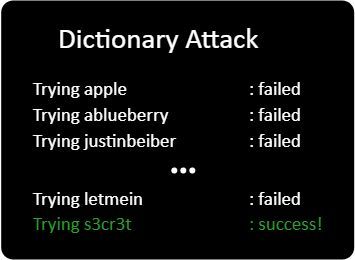 29
“Harmful” concepts don’t have high entropy...
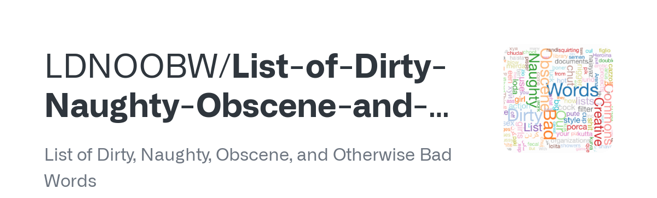 ML “hash”
30
All harmful concepts are sexual related! (no checks for violence, gore, real people, etc.)
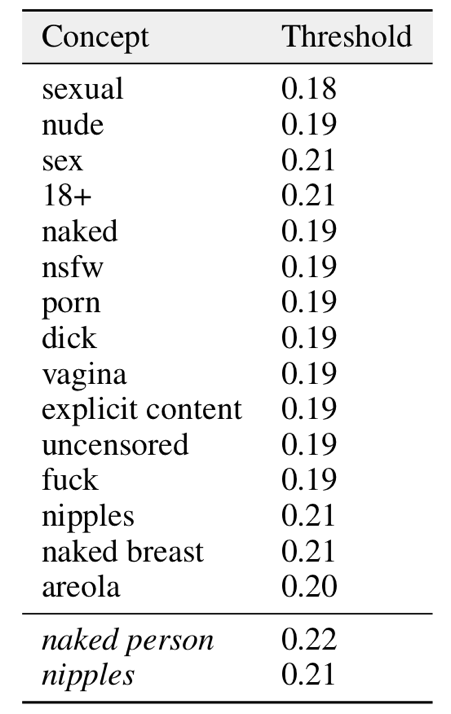 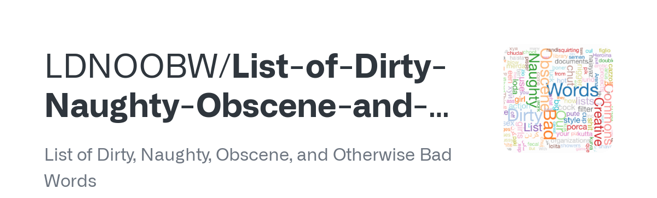 ML “hash”
31
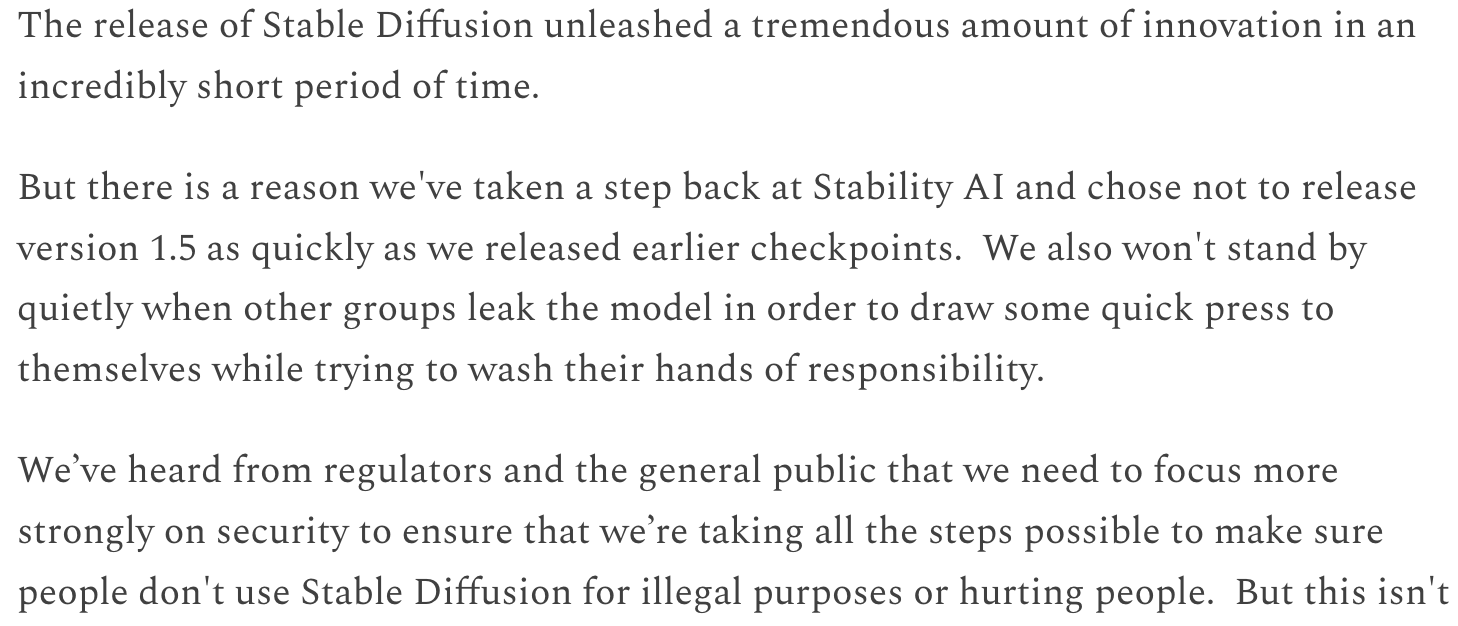 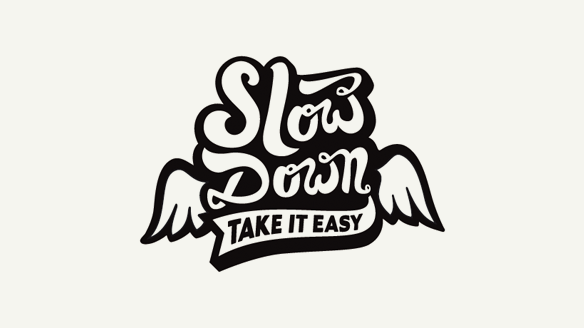 32
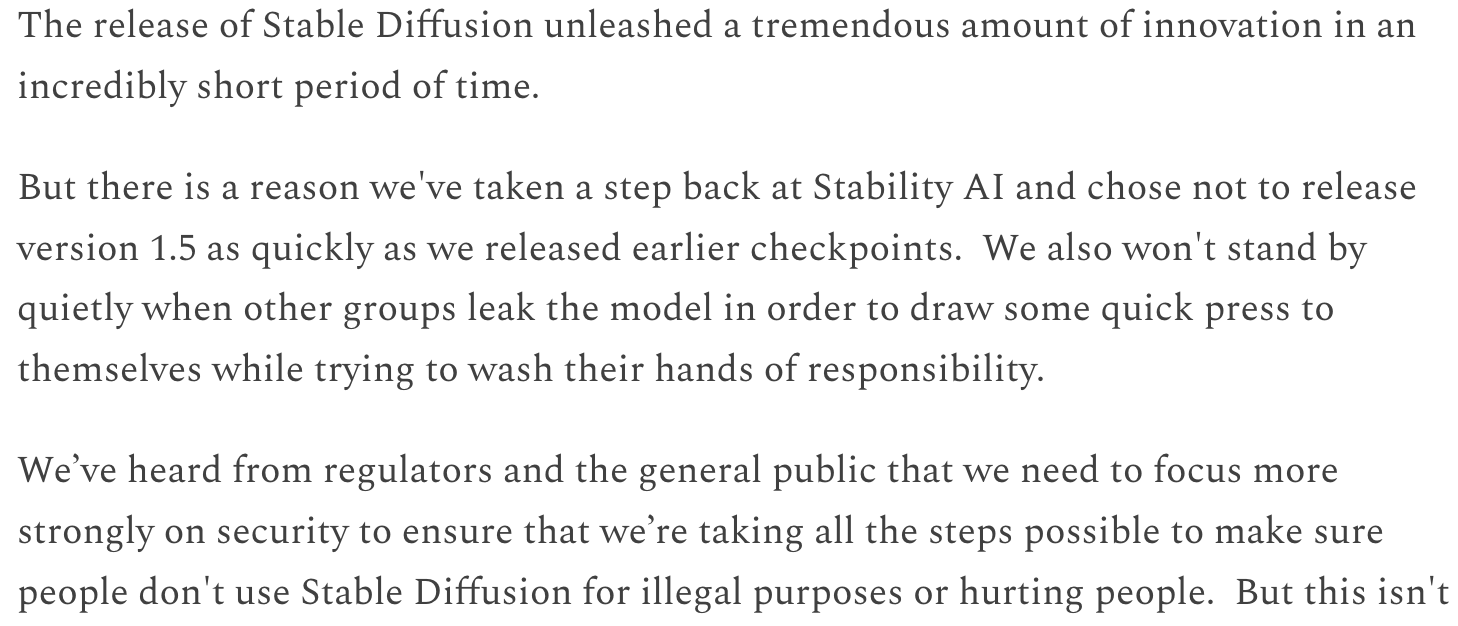 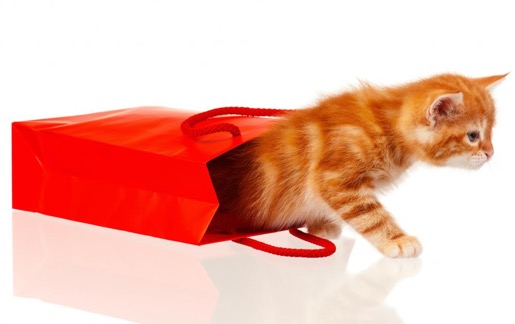 33
Conclusions
FMs are great! New capabilities, more robustness
 Probably useful in many cybersecurity settings
 The Internet is bad and leads to bad models
 High capacity for abuse and function creep
 The cat is already (partially) out of the bag...
34